আজকের ক্লাসে সবাইকে স্বাগতম
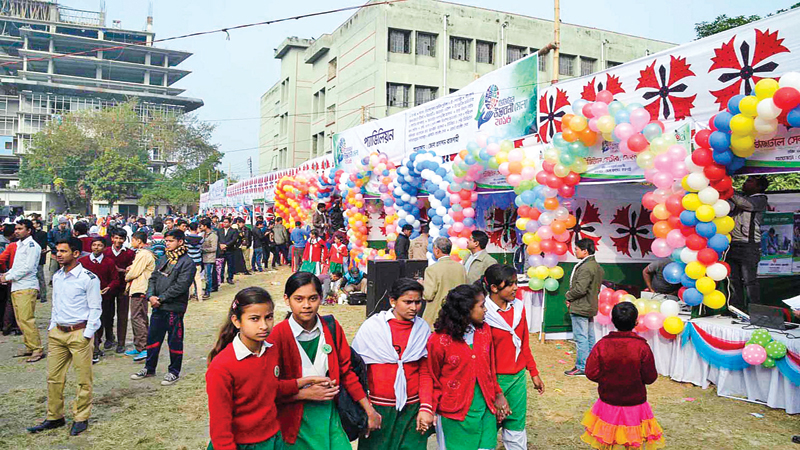 পরিচিতি
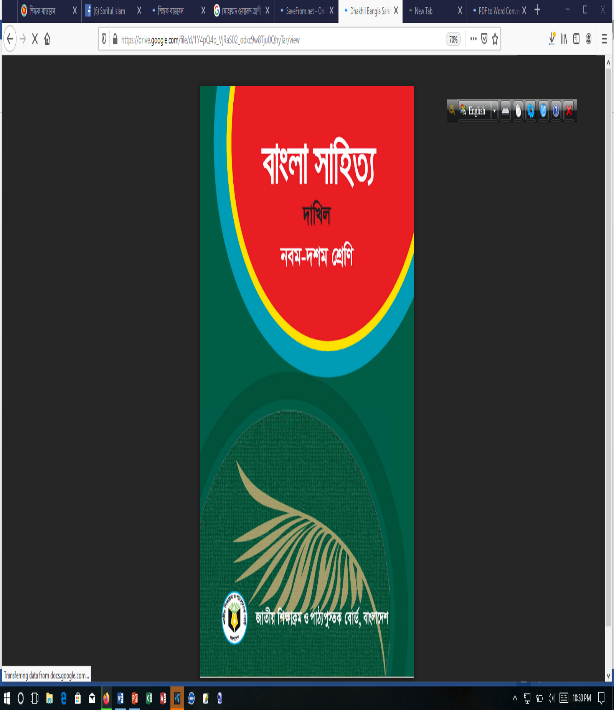 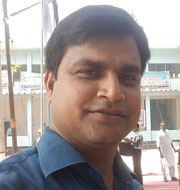 শ্রেণি		: নবম-দশম
বিষয়		: বাংলা সাহিত্য 
পাঠ             : গদ্যাংশ 
সময়		: ৫০ মিনিট
তারিখ		: ১৪/০৪/২০২০ইং
মোহাঃ শরিফুল ইসলাম 
সহকারী শিক্ষক,
চৌরাপাড়া ফাজিল মাদ্রাসা,
নিয়ামতপুর, নওগাঁ। মোবাইল-০১৭১৫৬৩৭৬৩৮ 
E-mail:soriful03@gmail.com
নিচের ছবিগুলো লক্ষ্য কর:
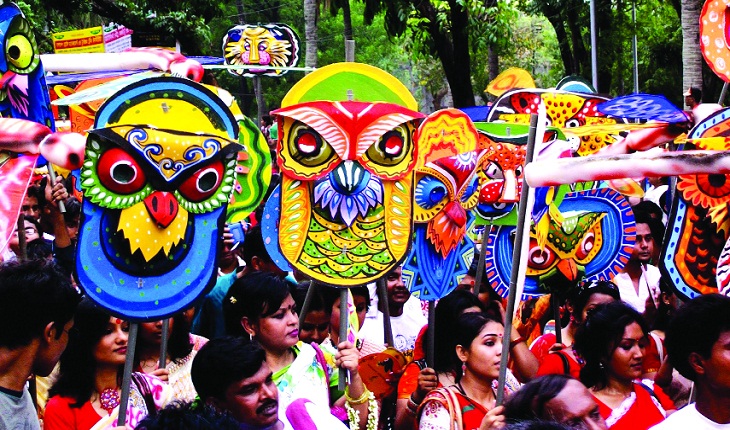 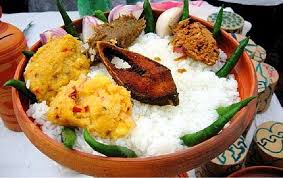 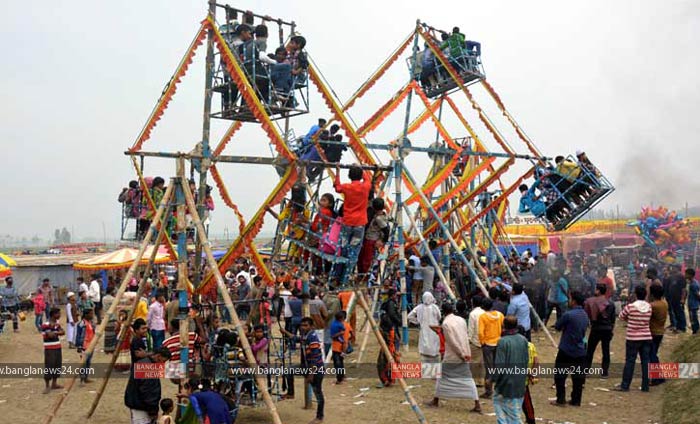 নাগর দোলা
মঙ্গল শোভাযাত্রা
পান্তা ভাত
কোন দিন আমাদের দেশে এমন অনুষ্ঠান দেখা যায়?
আজকের পাঠের বিষয়
পয়লা বৈশাখ  
             কবীর চৌধুরী
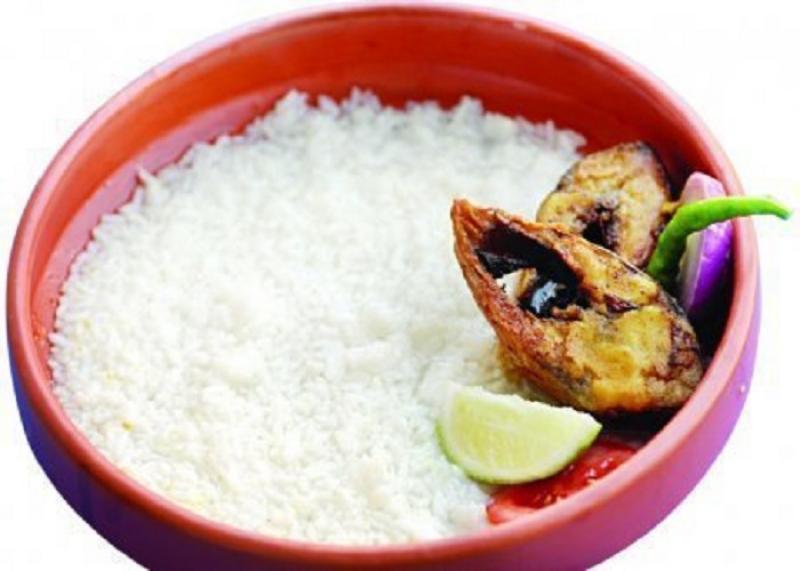 শিখনফল
এই পাঠ শেষে শিক্ষার্থীরা---
১।লেখক ‘কবীর চৌধুরী’ এর সংক্ষিপ্ত পরিচিতি বলতে পারবে;
২।বাংলা নববর্ষ সম্পর্কে লিখতে পারবে; 
৩।পয়লা বৈশাখের বিভিন্ন অনুষ্ঠানগুলো বর্ণনা করতে পারবে।
লেখক পরিচিতি
জন্মঃ
১৯২৩ সালের ৯ই ফেব্রুয়ারি।
উপাধিঃ
জাতীয় অধ্যাপক
খ্যাতিঃ
শিক্ষাবিদ  প্রাবন্ধিক ও 
অনুবাদক।
কবীর চৌধুরী
উল্লেখযোগ্য রচনাঃ
ছয় সঙ্গী, বঙ্গবন্ধু শেখ মুজিব, মুক্তিযুদ্ধ চর্চা ইত্যাদি।
মৃত্যুঃ
২০১১ সালের ১৩ই ডিসেম্বর।
একক কাজ
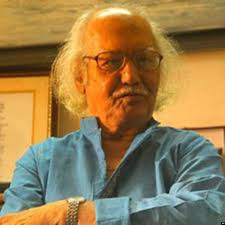 ‘কবির চৌধুরী’ সংক্ষেপে জন্ম পরিচয় লেখ।
সরব পাঠ
আদর্শ পাঠ
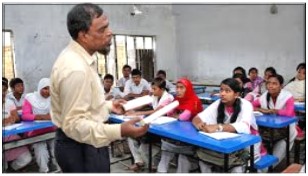 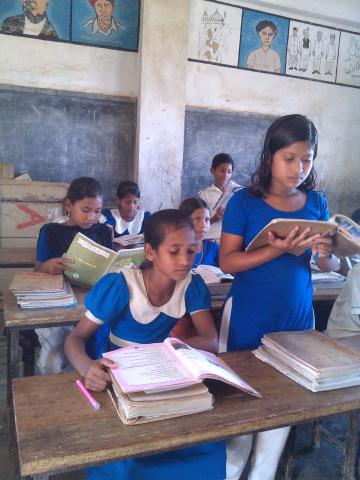 নিচের ছবিগুলো দেখ
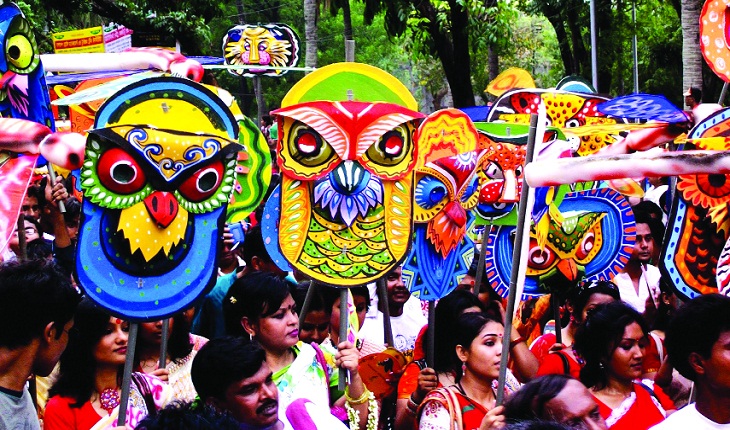 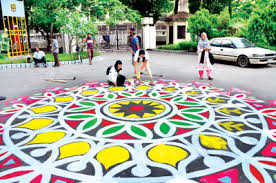 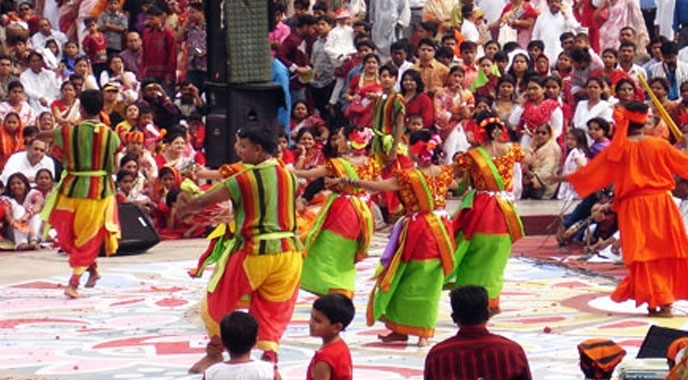 বর্ষ বরণ
নববর্ষ হলো নবজন্ম বা পুনর্জন্ম বা পুনরুজ্জীবনের ধারণা, পুরানো জীর্ণ এক অস্তিত্বকে বিদায় দিয়ে সতেজ সজীব নবীন এক জীবনের মধ্যে প্রবেশ করার আনন্দানুভূতি।
নিচের ছবিটি কার?
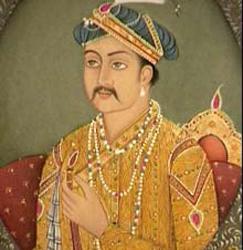 সম্রাট আকবর
সম্রাট আকবর ১৫৫৬ সাল বা ৯৯২ হিজরীতে বাংলা সন প্রবর্তন করেন ।
নিচের ছবিটি কার?
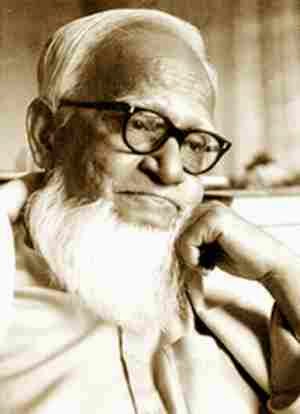 আবুল ফজল
ঐতিহাসিক আবুল ফজল তাঁর ‘আইন-ই-আকবরী’ গ্রন্থে বাংলা নববর্ষকে এদেশের জনগণের  নওরোজ বলে উল্লেখ করেছেন।
জোড়ায় কাজ
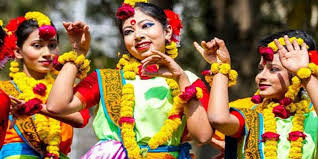 বাংলা নববর্ষ সম্পর্কে ব্যাখ্যা লেখ।
নিচের ছবিটিতে কী দেখছ?
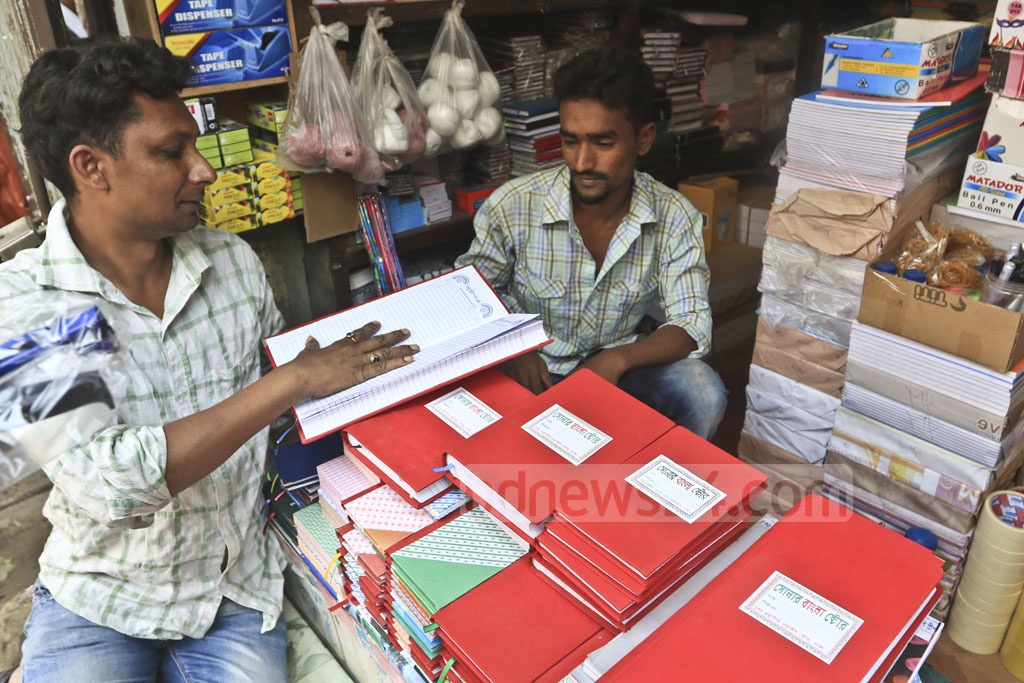 হালখাতা
পয়লা বৈশাখের দ্বিতীয় বৃহৎ অনুষ্ঠান হল ‘হালখাতা’। 
এটি ব্যবসায়ীরা করে থাকেন।
নিচের ছবিগুলো দেখ?
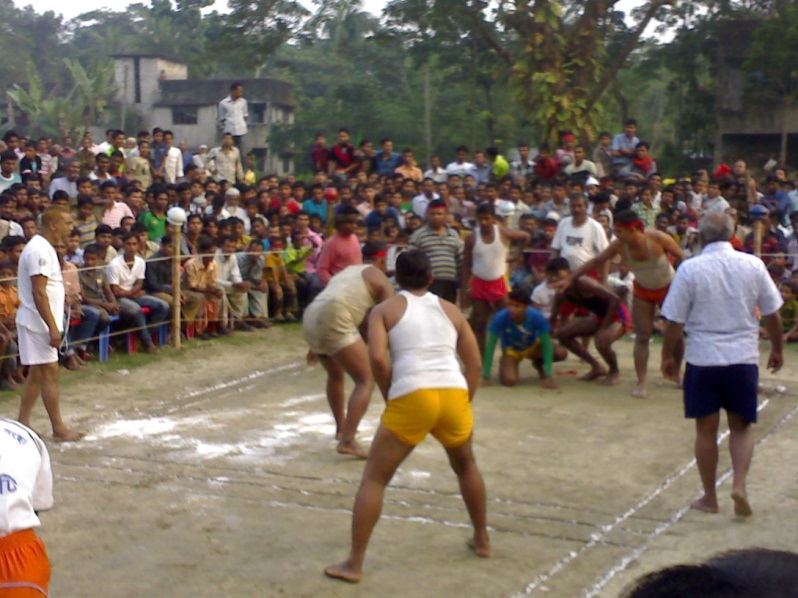 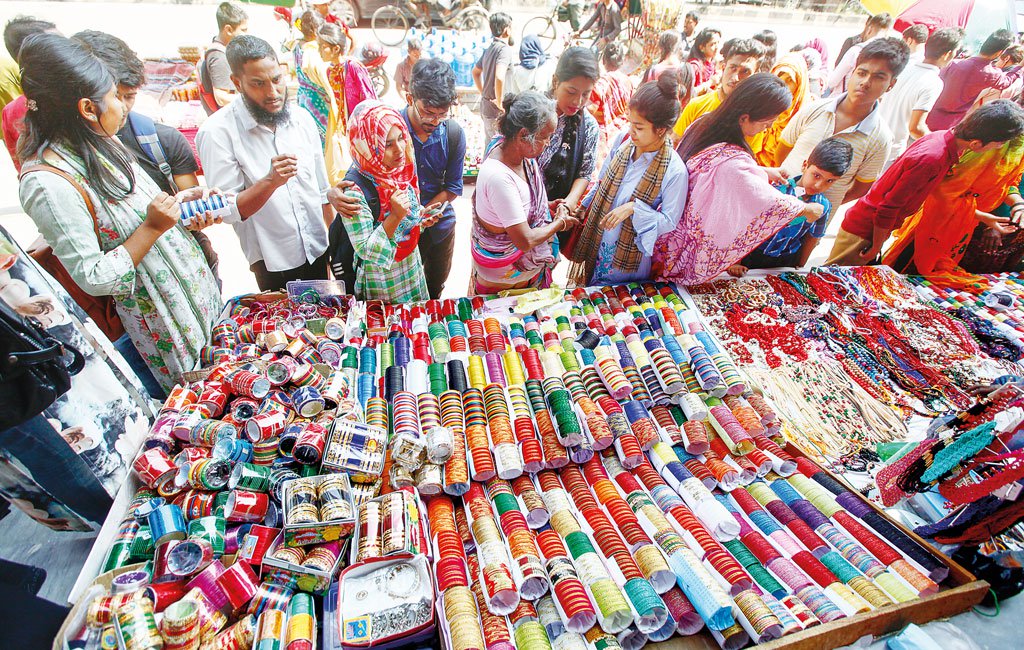 ক্রীড়া
মেলা
পয়লা বৈশাখের অনুষ্ঠান
নিচের ছবিতে কী দেখছ?
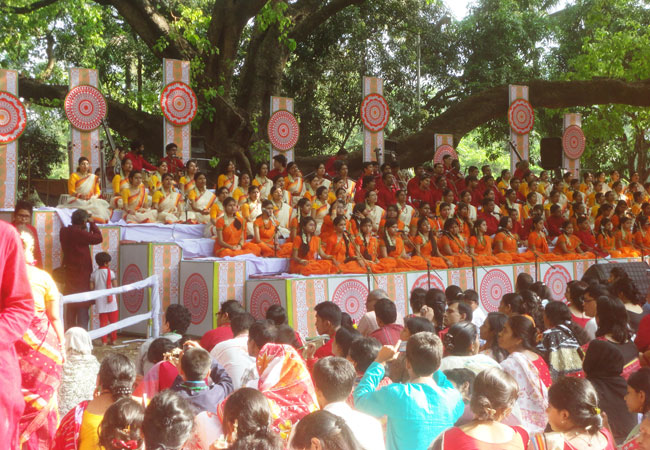 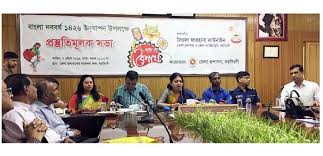 সঙ্গীতানুষ্ঠান
আলোচনা সভা
পয়লা বৈশাখের গুরুত্বপূর্ণ অনুষ্ঠান
দলগত কাজ
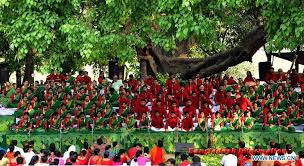 পয়লা বৈশাখের বিভিন্ন অনুষ্ঠানগুলো বর্ণনা কর।
মূল্যায়ন
১. কবীর চৌধুরি কত সালে জন্ম গ্রহণ করেন ?
(ঘ) ১৯২৬ সালে
(ক)  ১৯২৩ সালে
(খ)  ১৯২৪ সালে
(গ)  ১৯২৫ সালে
২. আবুল ফজল তাঁর কোন গ্রন্থে নববর্ষকে এদেশের নওরোজ বলেছেন ?
(ক)  কিতাবুল হিন্দি
(ঘ) প্রাচীন বাংলা
(গ)  আইন-ই আকবরী
(খ) মাই লাইফ
৩. পয়লা  বৈশাখে  ‘হালখাতা’ অনুষ্ঠানের আয়োজন করে কারা ?
(ঘ) ব্যবসায়ী মহল
(গ) রাজনৈতিক মহল
(খ) শিক্ষিত মহল
(ক) চাকরিজীবী মহল
৪. বাঙালির সর্বশ্রেষ্ঠ উৎসব কোনটি ?
৫. কবীর চৌধুরিকে কী উপাধিতে ভূষিত করা হয় ?
বাড়ির কাজ
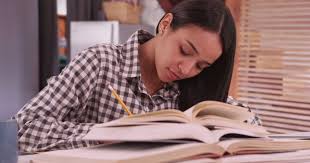 তোমার দেখা একটি পহেলা বৈশাখের মেলা সম্পর্কে একটি অনুচ্ছেদ 
    লিখে আনবে।
সবাইকে ধন্যবাদ
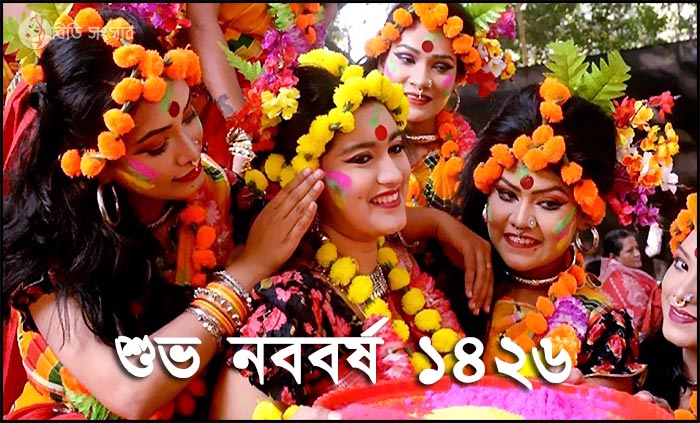